«Недостаточно только получить знания: надо найти им применение»И. В. Гете
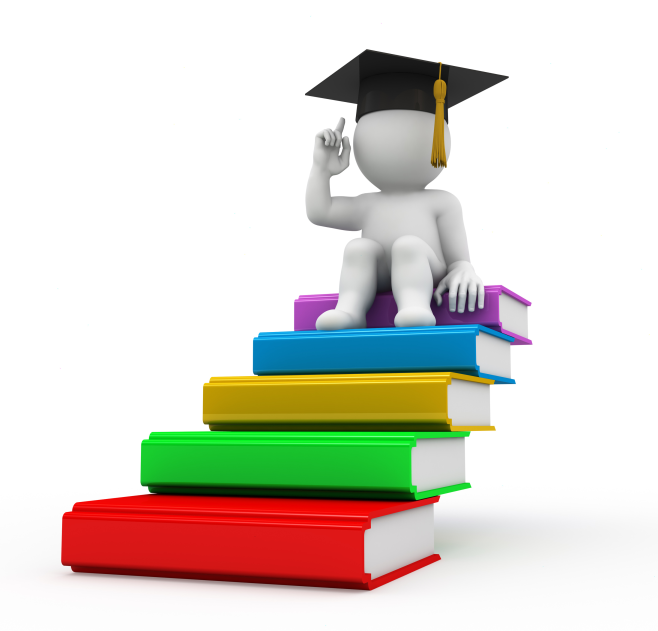 Домашнее задание
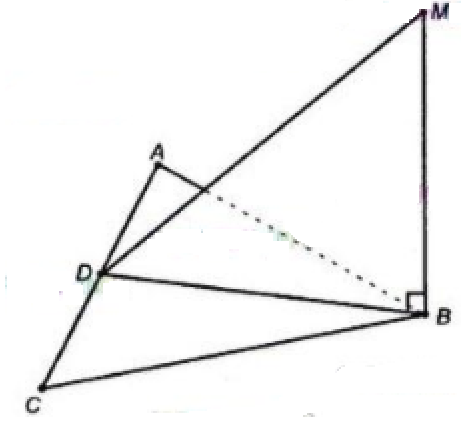 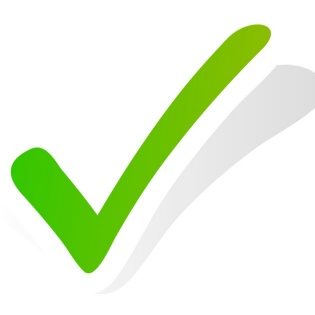 Домашнее задание
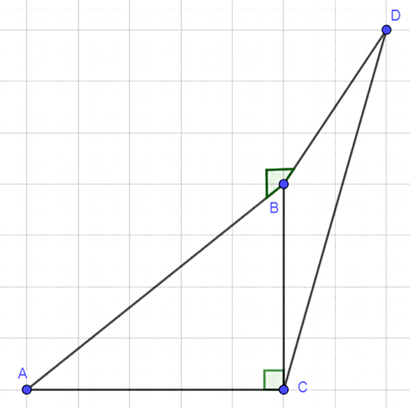 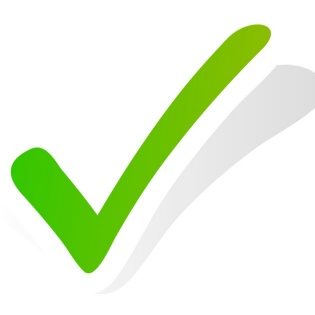 Вопросы и задания
1.  Какие прямые в пространстве называются перпендикулярными?
2.  Сформулируйте лемму о перпендикулярности двух параллельных прямых к третьей прямой?
3. Какую прямую называют перпендикулярной к плоскости?
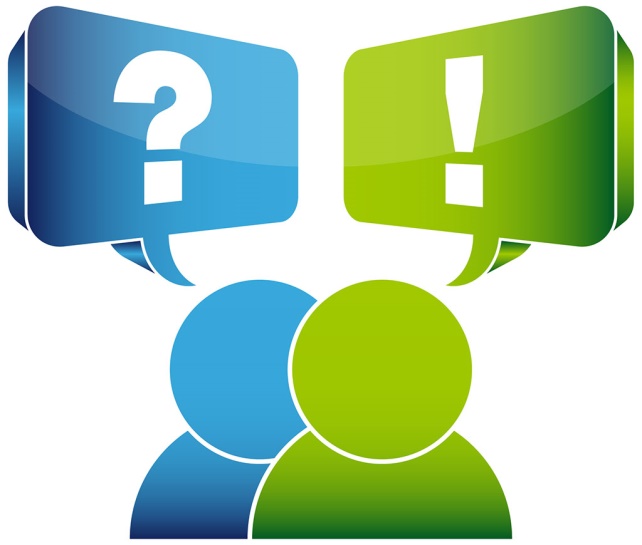 Вопросы и задания
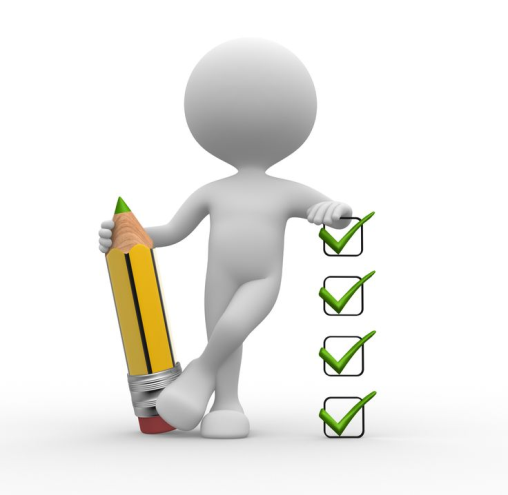 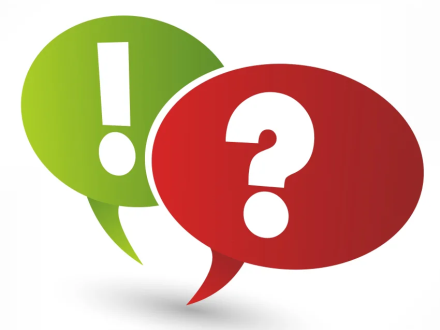 Групповая работа
Задание 1 группы
Дано: ∆ ABC - прямоугольный; AM ⊥ AC; M ∉ (ABC)Доказать: AC ⊥ (AMB)Доказательство: Т.к. AC ⊥ AB и AC ⊥ AM, а AM ⋂ AB, т.е. АМ и АВ лежат в плоскости (АМВ), то AC ⊥ (AMB) по признаку перпендикулярности прямой и плоскости.Ч.т.д.
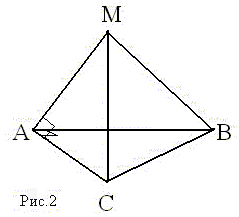 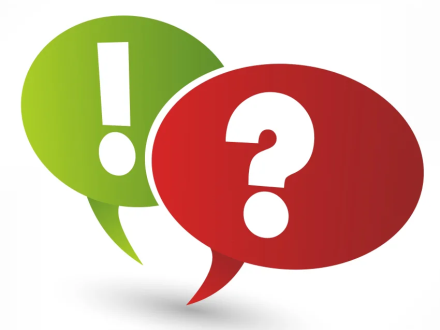 Групповая работа
Задание 2 группы
Дано: ВМDC - прямоугольник, M ∉ (ABC), MB ⊥ ABДоказать: CD ⊥ (ABC)Доказательство: MB ⊥ BC, т.к. ВМDC - прямоугольник, MB ⊥ AB по условию, BC ⋂ AB, т.е. ВС и АВ лежат в плоскости (АВС) ⇒ MB ⊥ (ABC) по признаку перпендикулярности прямой и плоскости. СD ∥ МВ по свойству сторон прямоугольника ⇒ CD ⊥ (ABC) по теореме о двух параллельных прямых, одна из которых перпендикулярна к плоскости (то и другая прямая перпендикулярна к этой плоскости).ч.т.д.
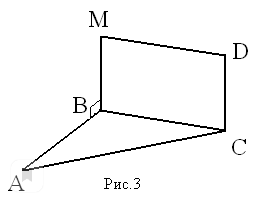 Групповая работа
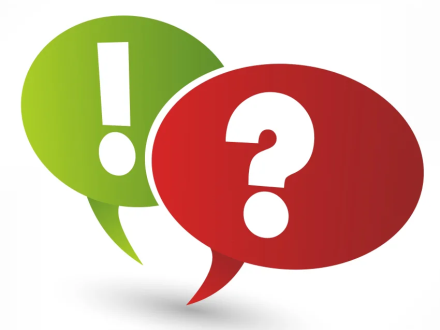 Задание 3 группы
Дано: АВСD – прямоугольник, M ∉ (ABC), MB ⊥ BCДоказать: AD ⊥ AMДоказательство:1) ∠ABC = 90°, т.к. АВСD – прямоугольник ⇒ BC ⊥ AB, BS ⊥ MB по условию, MB ⋂ AB = B, т.е. МВ и АВ лежат в плоскости (АМВ) ⇒ BC ⊥ (AMB) по признаку перпендикулярности прямой и плоскости.2) BC ∥ AD (по свойству сторон прямоугольника) ⇒ AD ⊥ (AMB) по теореме о двух параллельных прямых, одна из которых перпендикулярна плоскости (то и другая прямая перпендикулярна к этой плоскости).3) Т.к. AD ⊥ (AMB) ⇒ AD ⊥ AM по определению прямой, перпендикулярной плоскости ч.т.д.
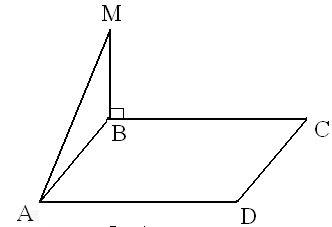 Тема  урока:«Перпендикулярность прямой и плоскости»
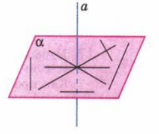 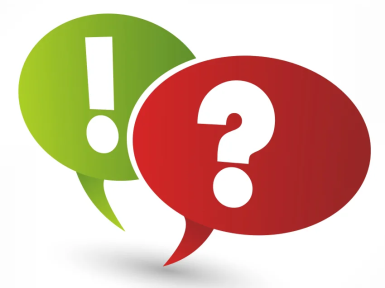 Вопросы и задания
Решение:
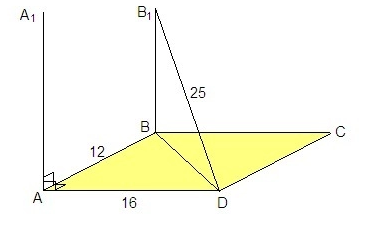 Самостоятельная работа
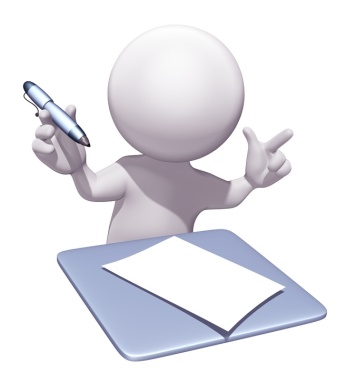 Самостоятельная работа
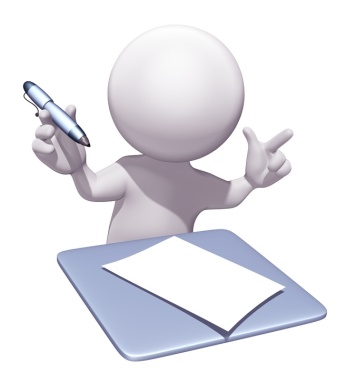 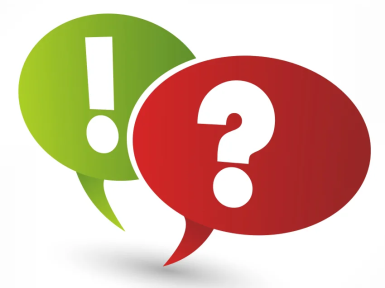 Вопросы и задания
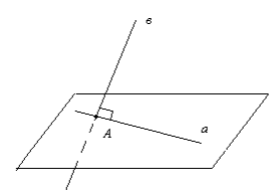 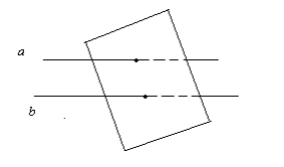 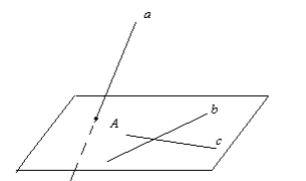 Рефлексия
Домашнее задание
Параграф 1, № 128, №130
Спасибо за работу и внимание!
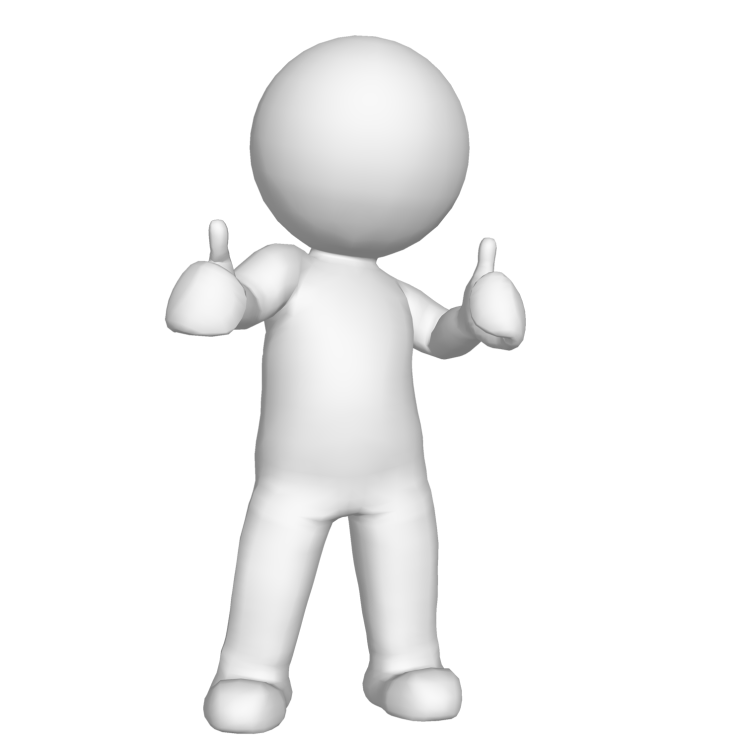